Imagen (la añadimos nosotros)
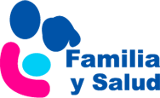 Las manchas “blancas” en la piel; ¿qué pueden ser?
Mª Angeles Caballero Morales. Pediatra.
Paloma Chinarro Martinez. Pediatra.
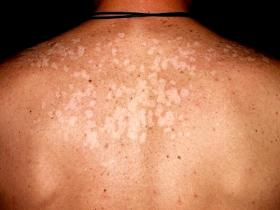 www.familiaysalud.es
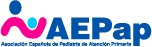 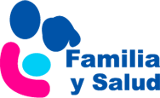 ¿Qué pueden ser?
Son varias las enfermedades que las producen:

Pitiriasis versicolor: por un hongo. En espalda, pecho, cuello y hombros.
Vitíligo: bien definidas. Alrededor de ojos , boca, manos y brazos
Pitiriasis alba o dartros: redondeadas, al tacto secas. Sobre todo en la cara. También en cuello, hombros y antebrazos.
Nevus anémico: desde el nacimiento. No crece ni cambia de forma. Al frotarlo se pone roja la piel sana, no el nevus.
Nevus hipocrómico: está desde el nacimiento. Al frotarlo se pone rojo el nevus.
Mancha hipomelánica de la Esclerosis tuberosa: desde el nacimiento o primera infancia. Tiene forma de fresno. En tronco y extremidades.
Lesiones hipopigmentadas producidas por el uso de cremas con corticoides de forma prolongada.
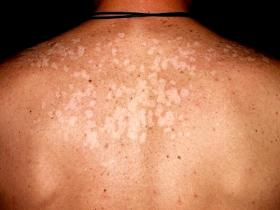 www.familiaysalud.es
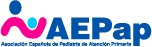 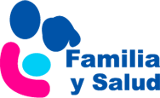 ¿Cómo se diagnostican?
Una buena historia clínica.
La exploración del paciente.
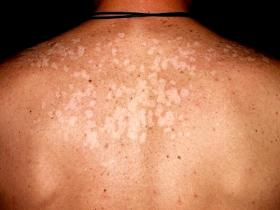 www.familiaysalud.es
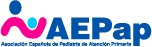 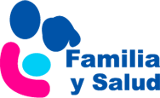 ¿Cómo se tratan?
Pitiriasis versicolor: medicamentos especiales para los hongos, en forma de gel, champú o crema. Durante 2-4 semanas. Si no responden se administra tratamiento oral.
Vitíligo: debe ser controlado por un dermatólogo.
Pitiriasis alba o dartros: es una enfermedad benigna y autolimitada. Tratar con cremas emolientes para hidratar la piel.
Nevus anémico y el hipocrómico: no precisan tratamiento.
Esclerosis tuberosa: control por especialista.
Las manchas producidas por el uso de cremas con corticoides: suspender el tratamiento.
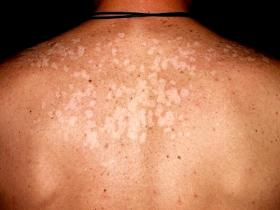 www.familiaysalud.es
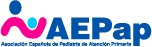